TU Dresden
Chair of Materials Science and Nanotechnology
Computational Studies of Chirality Effects in theOxygen Evolution Reaction
Suryansh
Motivation
Why is OER important ?
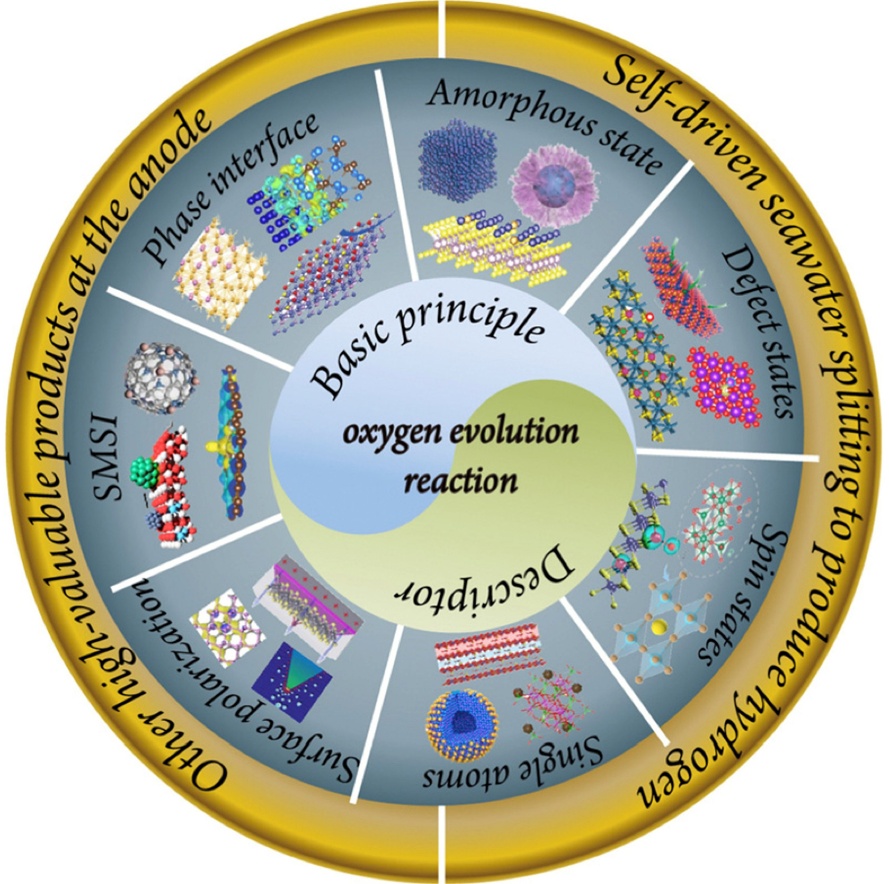 Electrochemical water splitting to produce H2 

Problems 
Slow kinetics of the OER 
high overpotential
high energy barrier

Goal: Develop highly active oxygen electrocatalysts
D. Chen et al. Mater. Chem. Front., 2023
Motivation
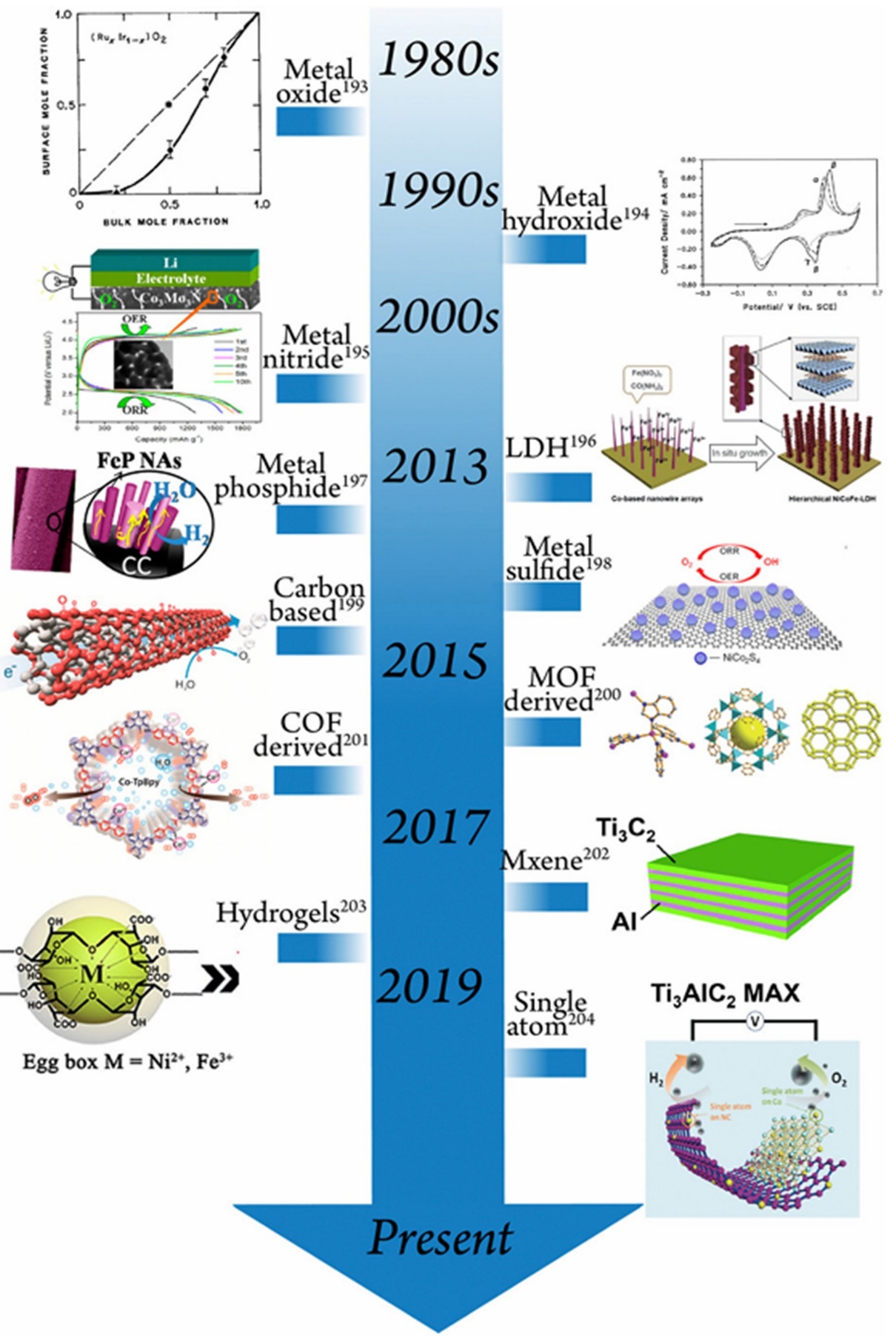 Significant progress has been made in improving the OER efficiency
Still, there is a need of advanced OER catalysts
D. Chen et al. Mater. Chem. Front., 2023
Spin-dependent effects in OER
The OER pathways are spin-dependent !
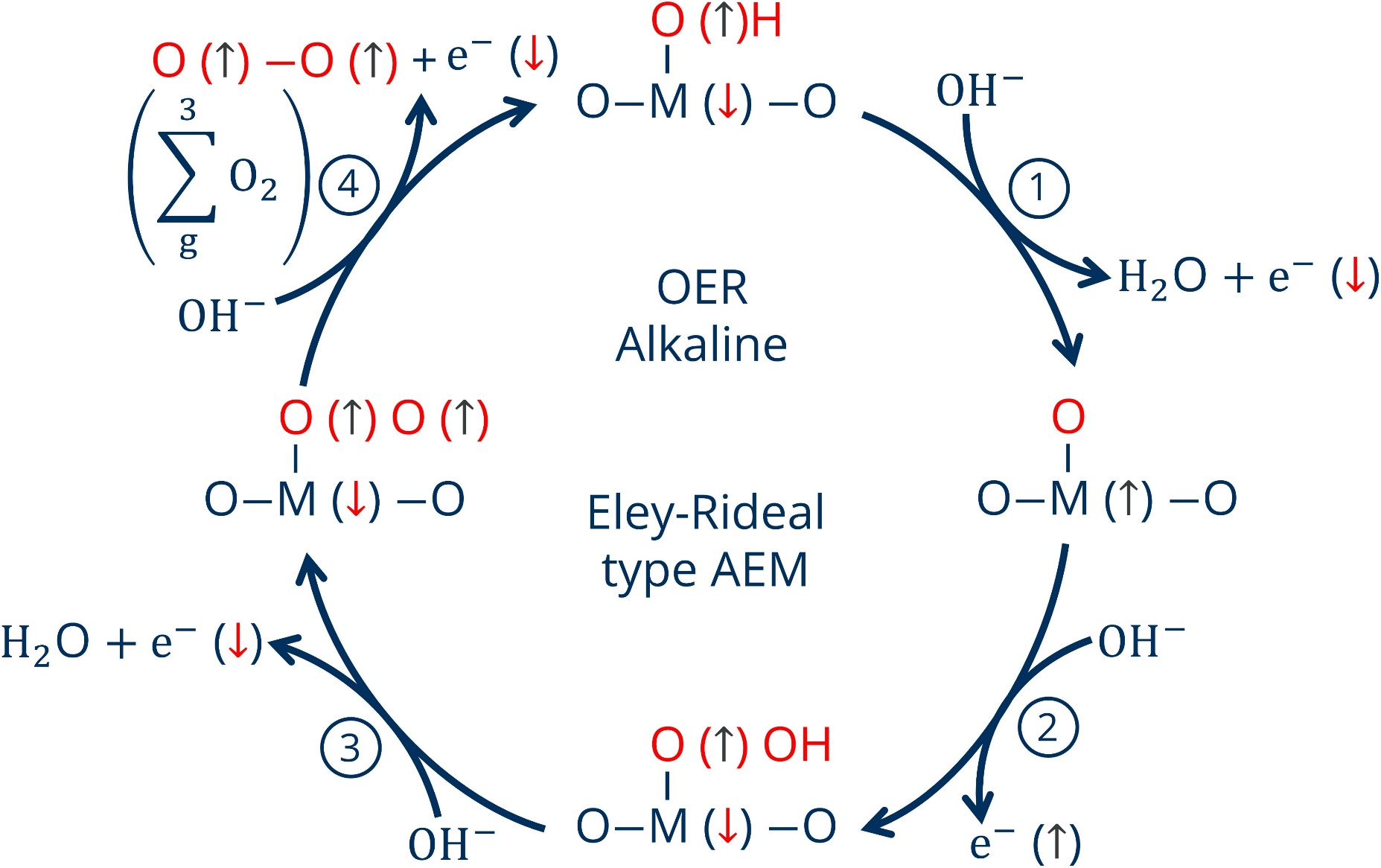 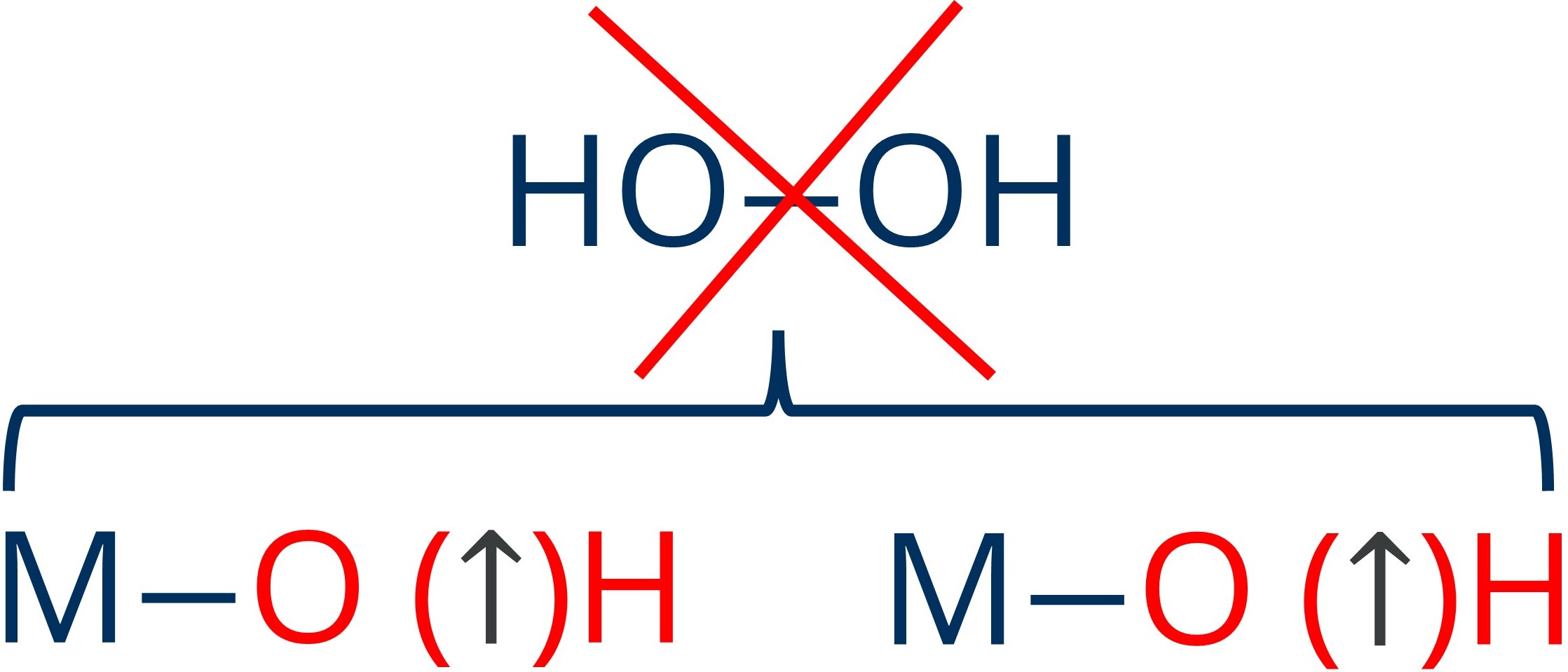 Control electron spin state during OER
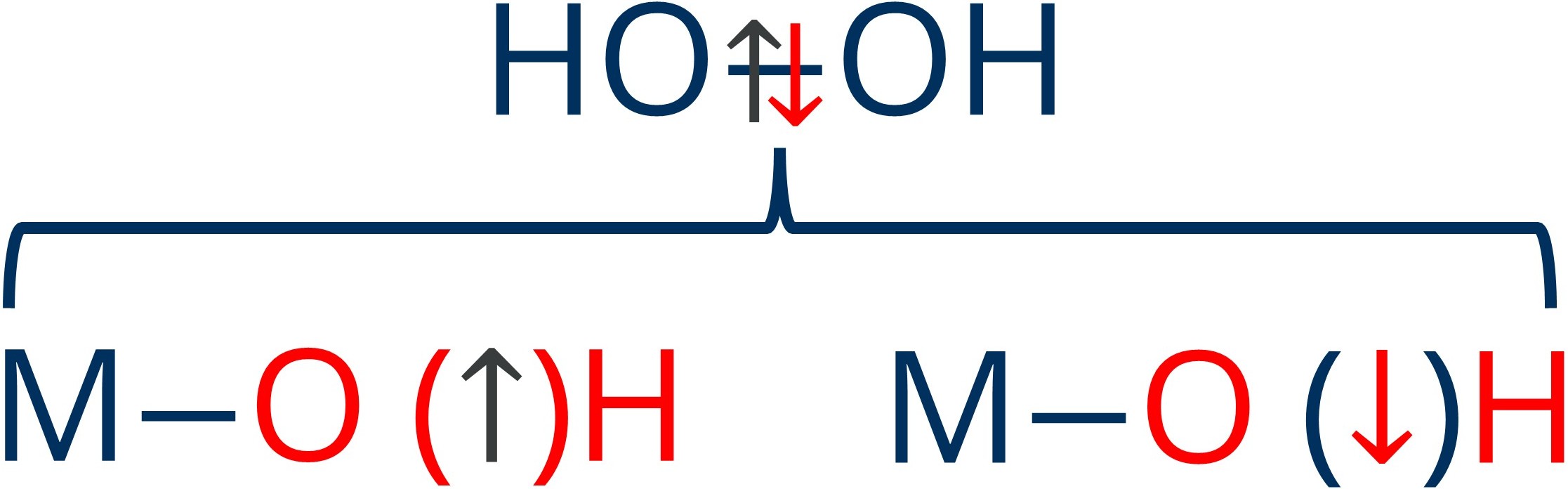 One possible method     External B-field
Problems
Limited to magnetic catalysts
Requires an electromagnet
F. A. Garcés-Pineda et al. Nat. Energy, 2019
Alternative? 
Chirality & CISS Effect
(Correlate with the B-field strategy)
Spin-dependent effects & chirality in electrochemistry
Inorganic
Inorganic
Organic
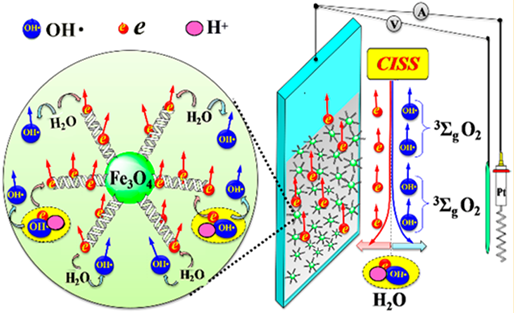 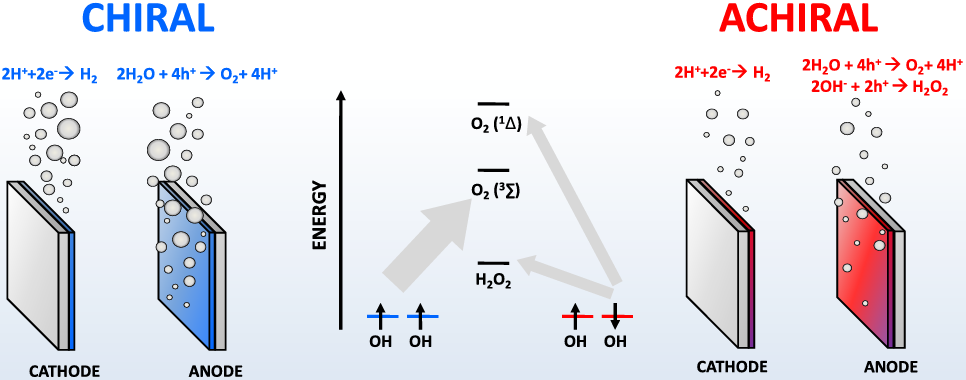 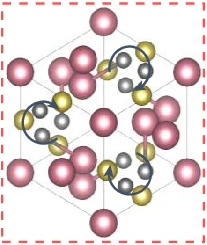 D. H. Waldeck  et al.  J. Phys. Chem. C., 2019
D. H. Waldeck  et al.  J. Phys. Chem. C., 2020
Topological chiral semimetals
(Chiral single crystals, e.g., RhBiS)
Chiral organic linker molecules, chiral conductive polymers and chiral organic semiconductors
R. Naaman et al. J. Phys. Chem. Lett., 2015
R. Naaman et al. J. Am. Chem. Soc., 2017
C. Felser et al. Nat. Energy, 2025
R. Naaman et al. J. Phys. Chem. C., 2017
R. Naaman et al. ACS Energy Lett., 2018
No theoretical underpinning so far !
Objectives
Atomistic understanding of chirality effects in OER
Which variables influence reaction energy barrier in OER?
Can we find universal trends?
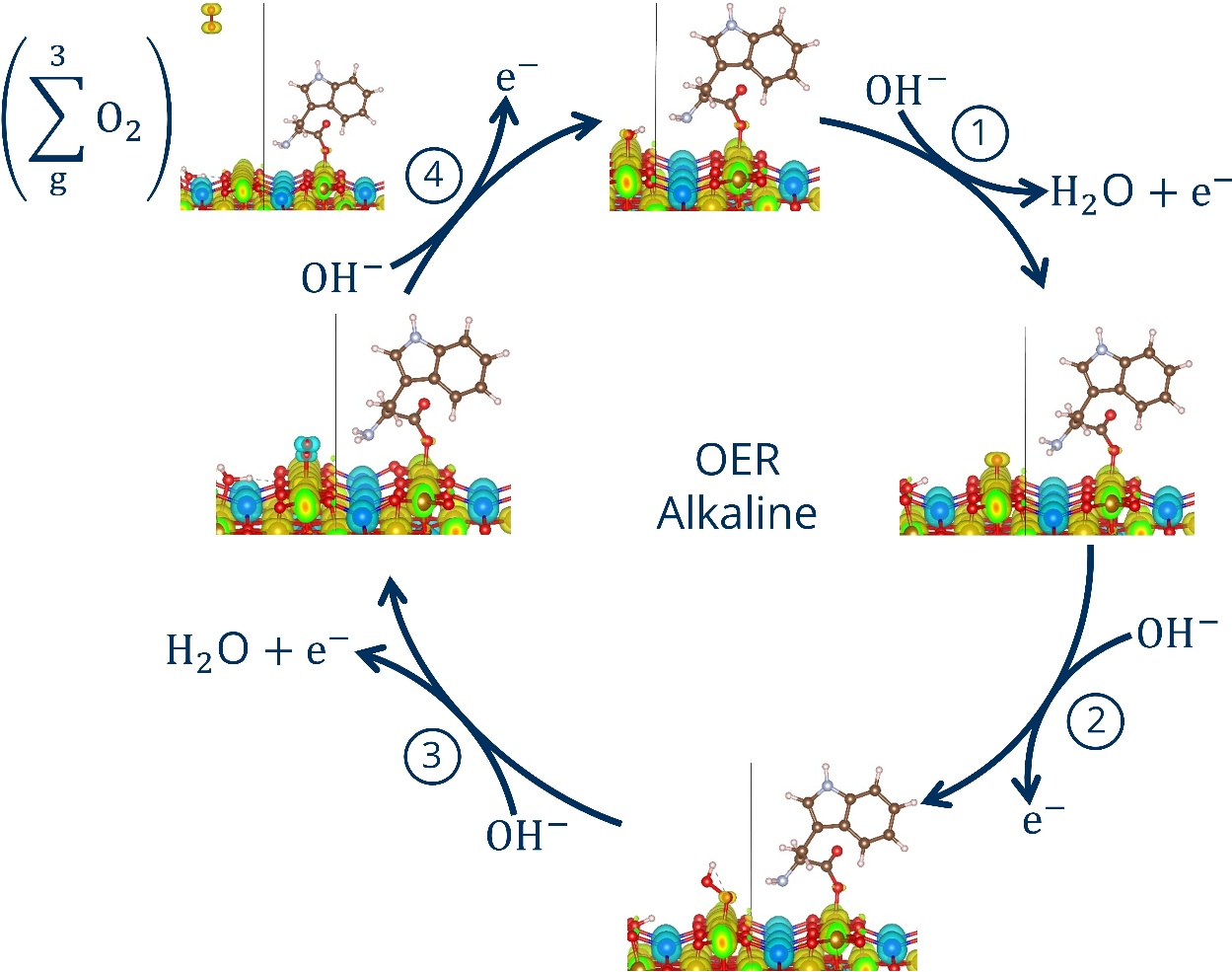 Computational workflow
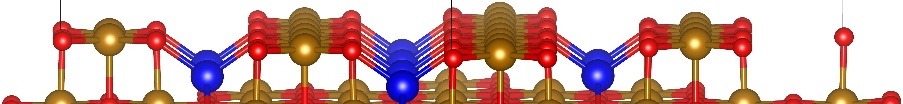 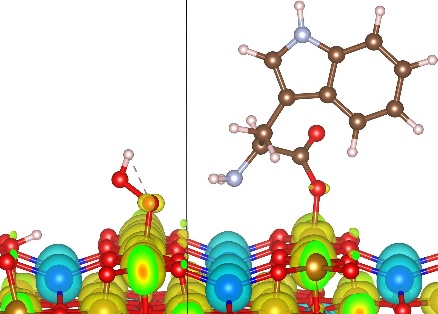 Pristine Fe3O4 (001)
Total Spin Density
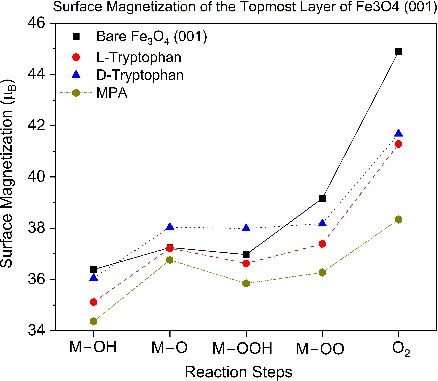 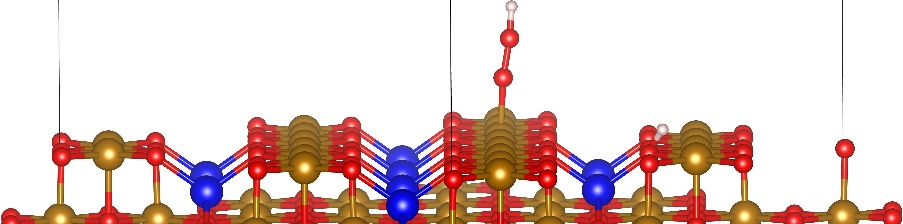 Input
Output
OER on Bare Fe3O4 (001)
Surface Magnetization
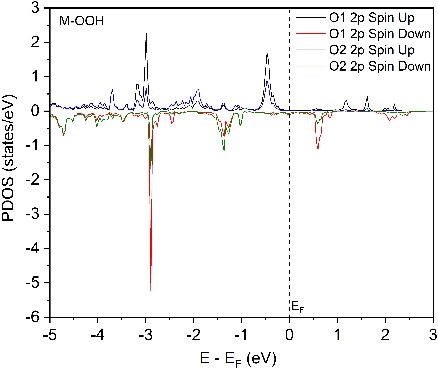 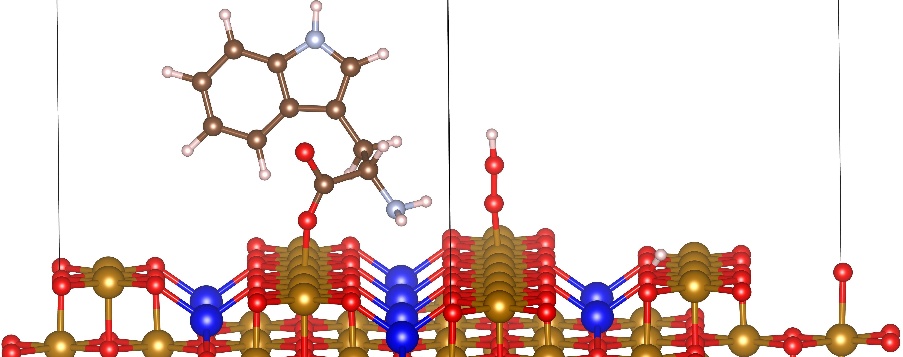 Spin-Polarized DFT Calculations
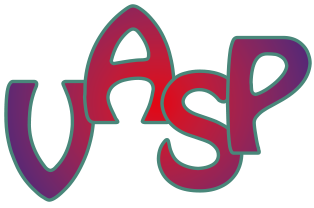 OER with Chiral Molecules
PDOS
Molecules for surface functionalization
Proof of the principle
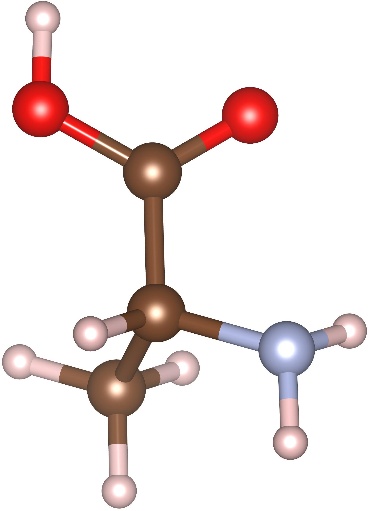 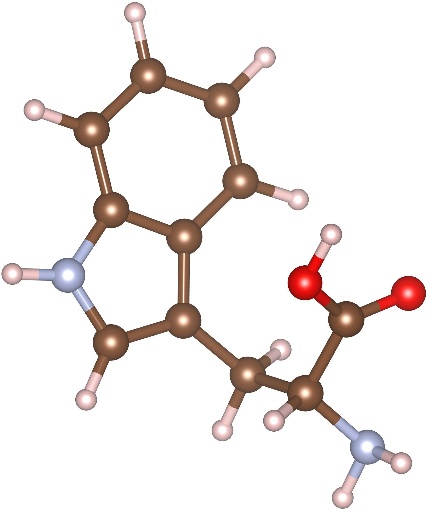 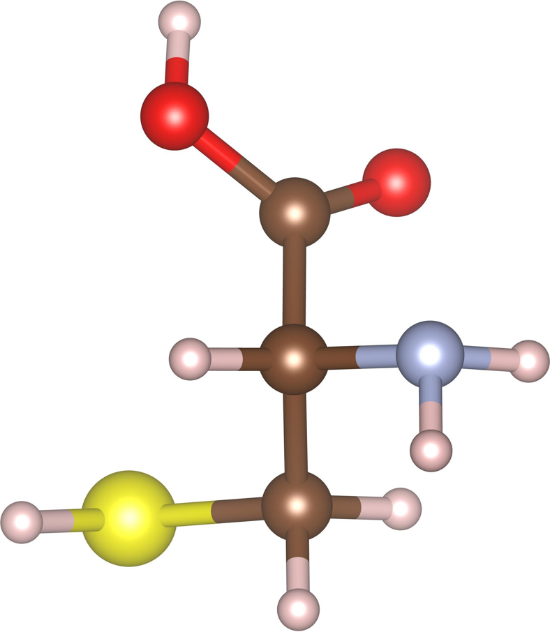 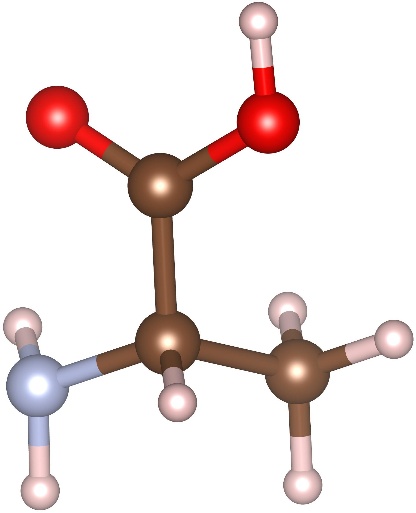 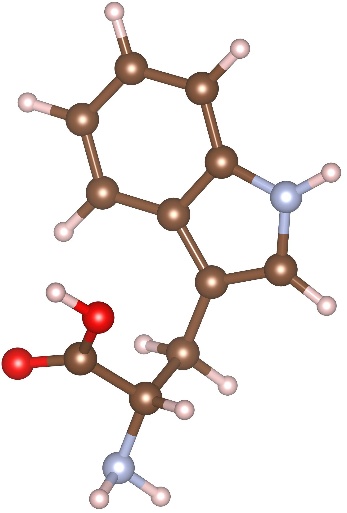 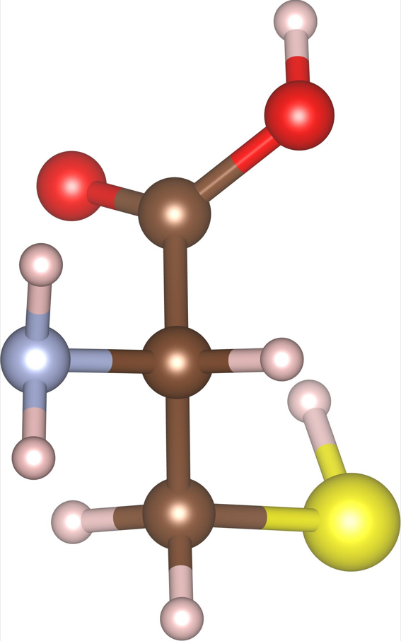 L- and D-Tryptophan
L- and D-Cysteine
L- and D-Alanine
Chiral Molecules
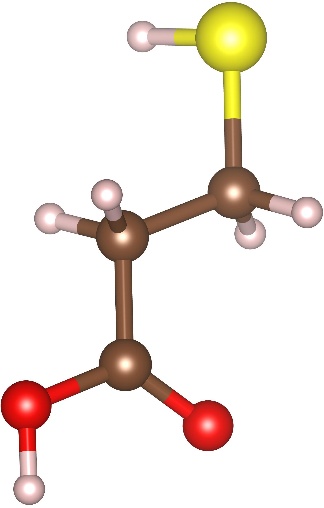 3-Mercaptopropionic acid (MPA)
Achiral Molecule
Total spin density for chiral L-Tryptophan
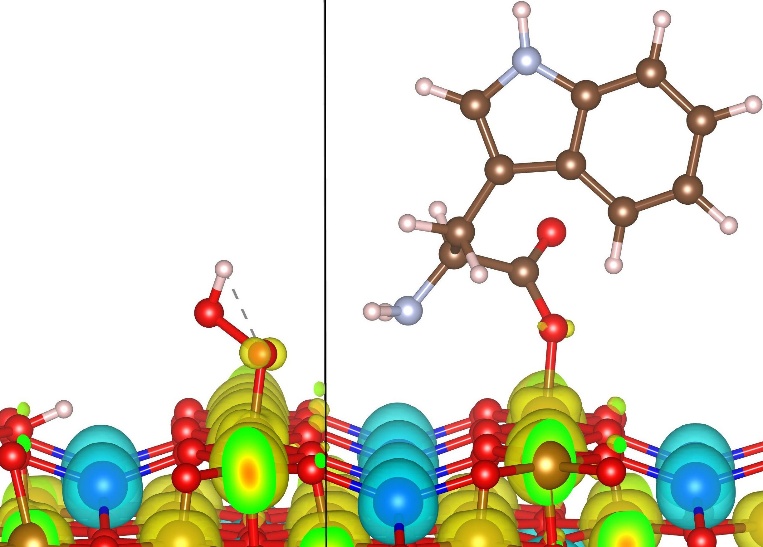 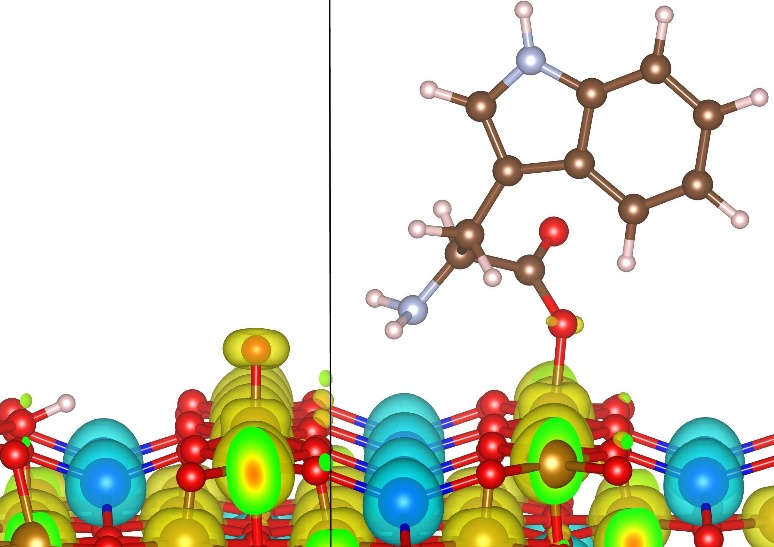 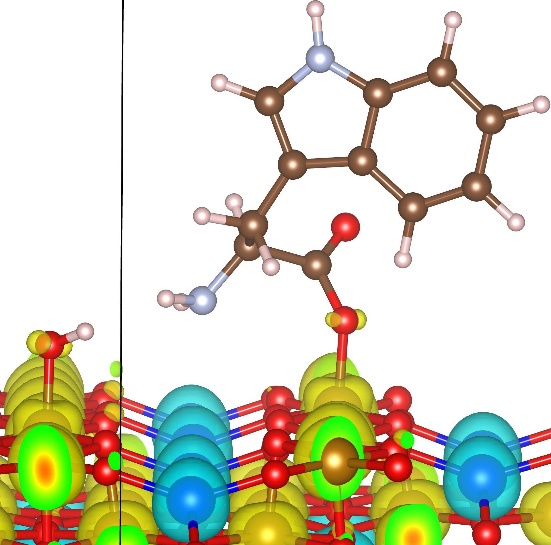 Spin-UP
Spin-DOWN
Step 3 2nd OH adsorption
Step 1 OH adsorption
Step 2 H dissociation O formation
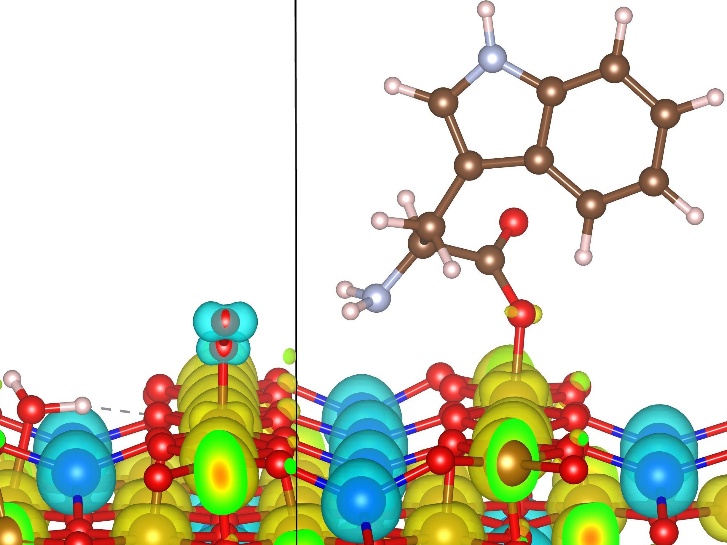 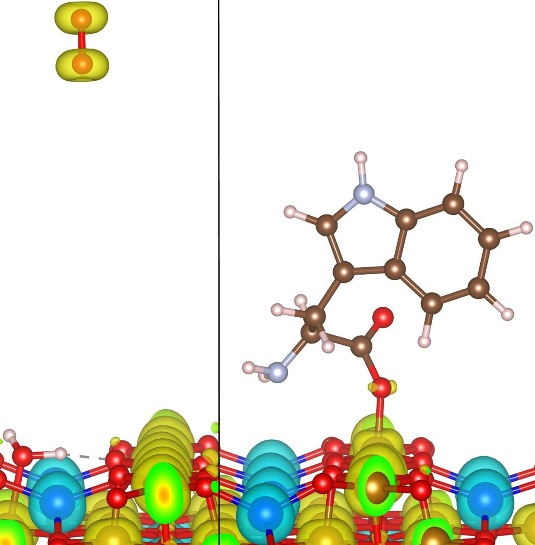 Step 4 H dissociation O2 formation
Step 5 O2 realized
Reaction energy barriers
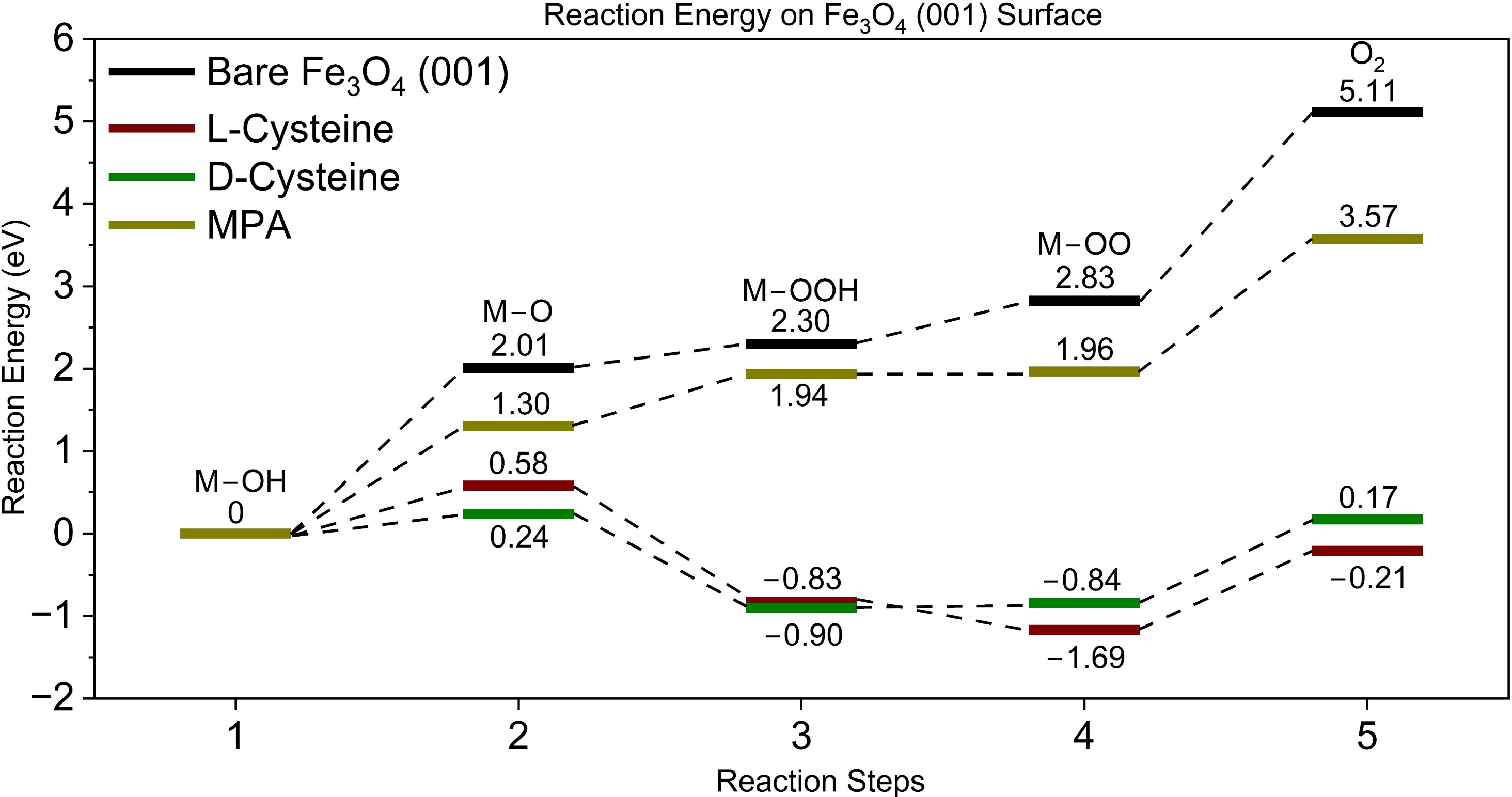 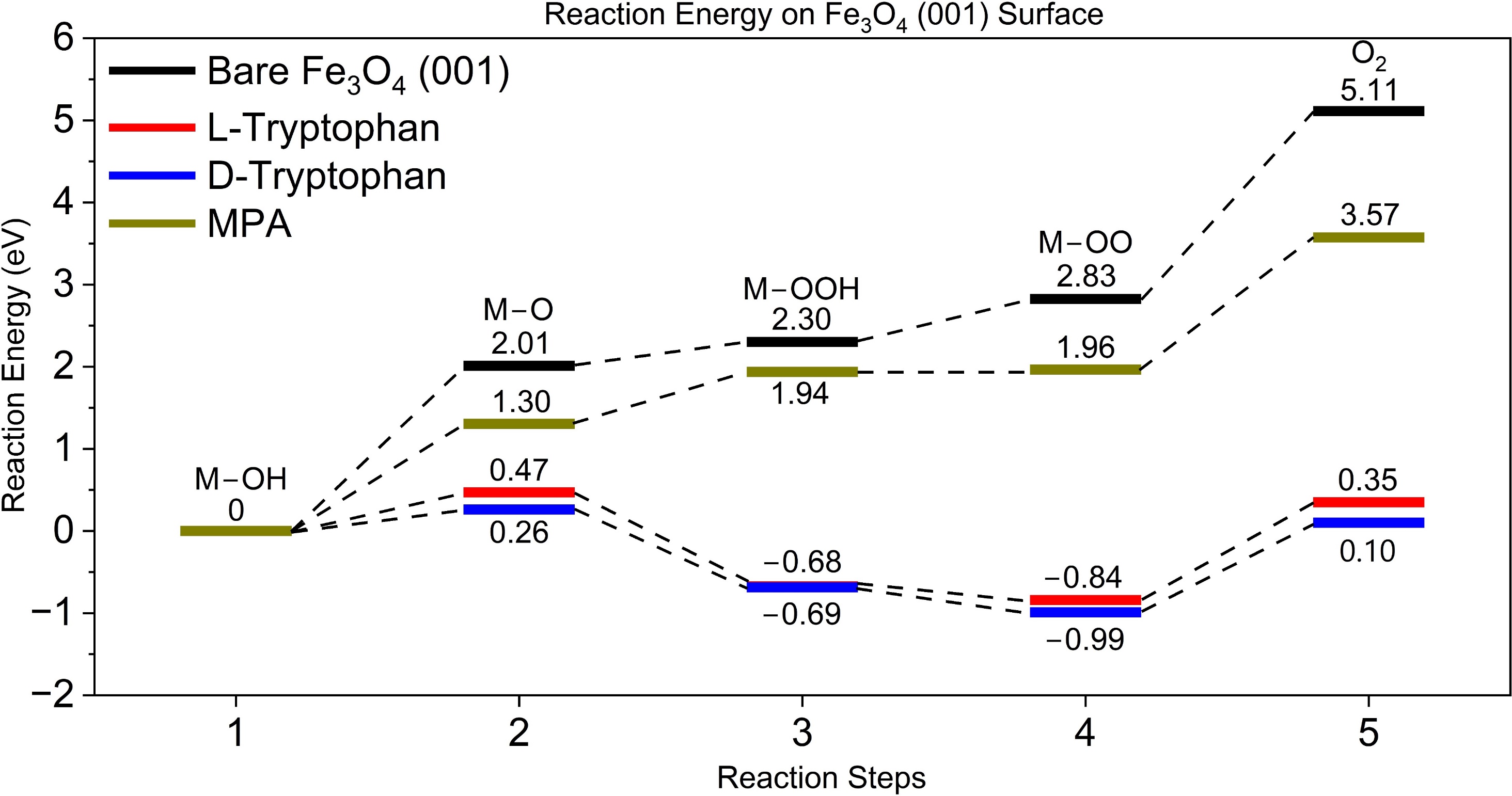 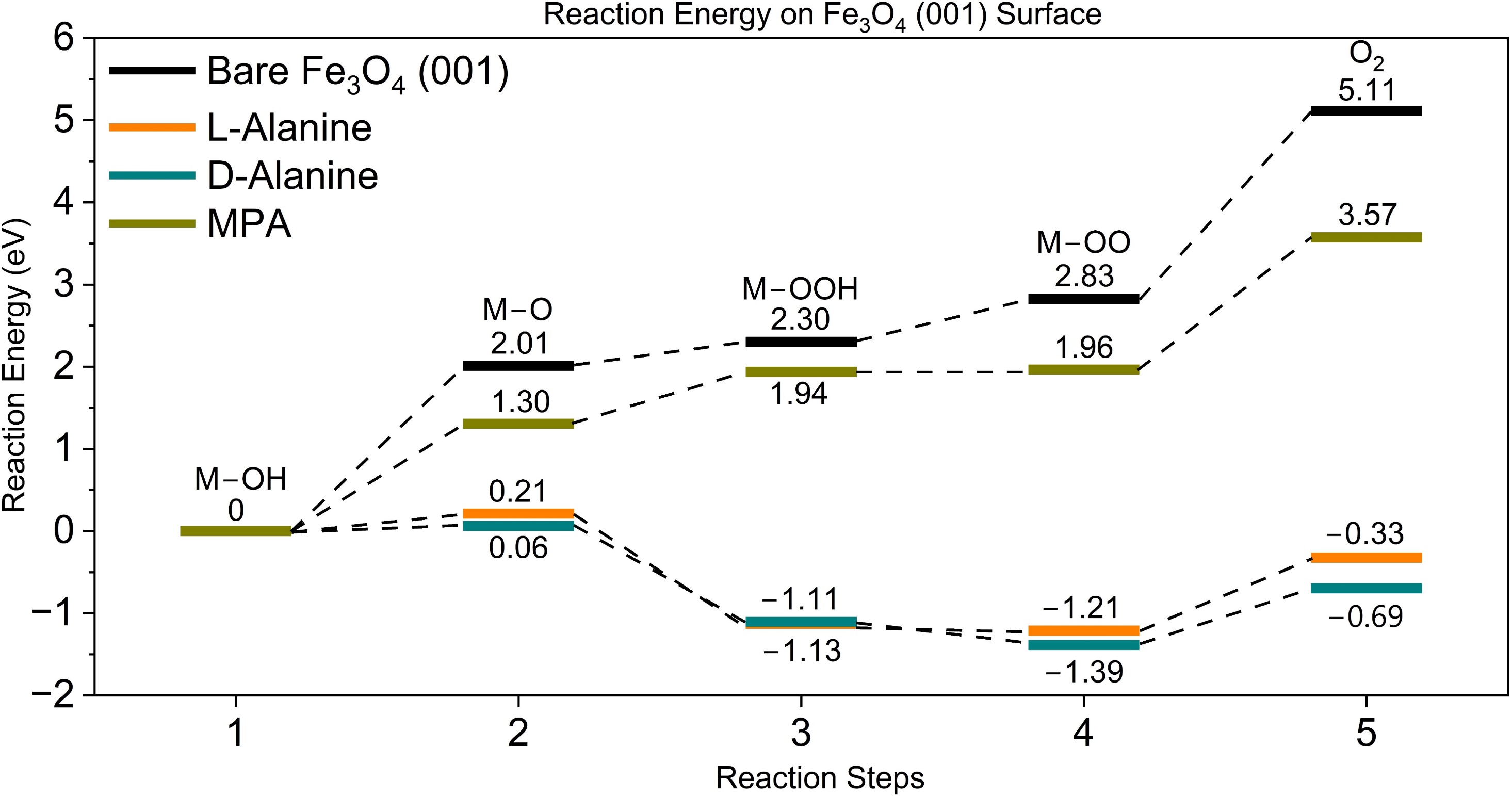 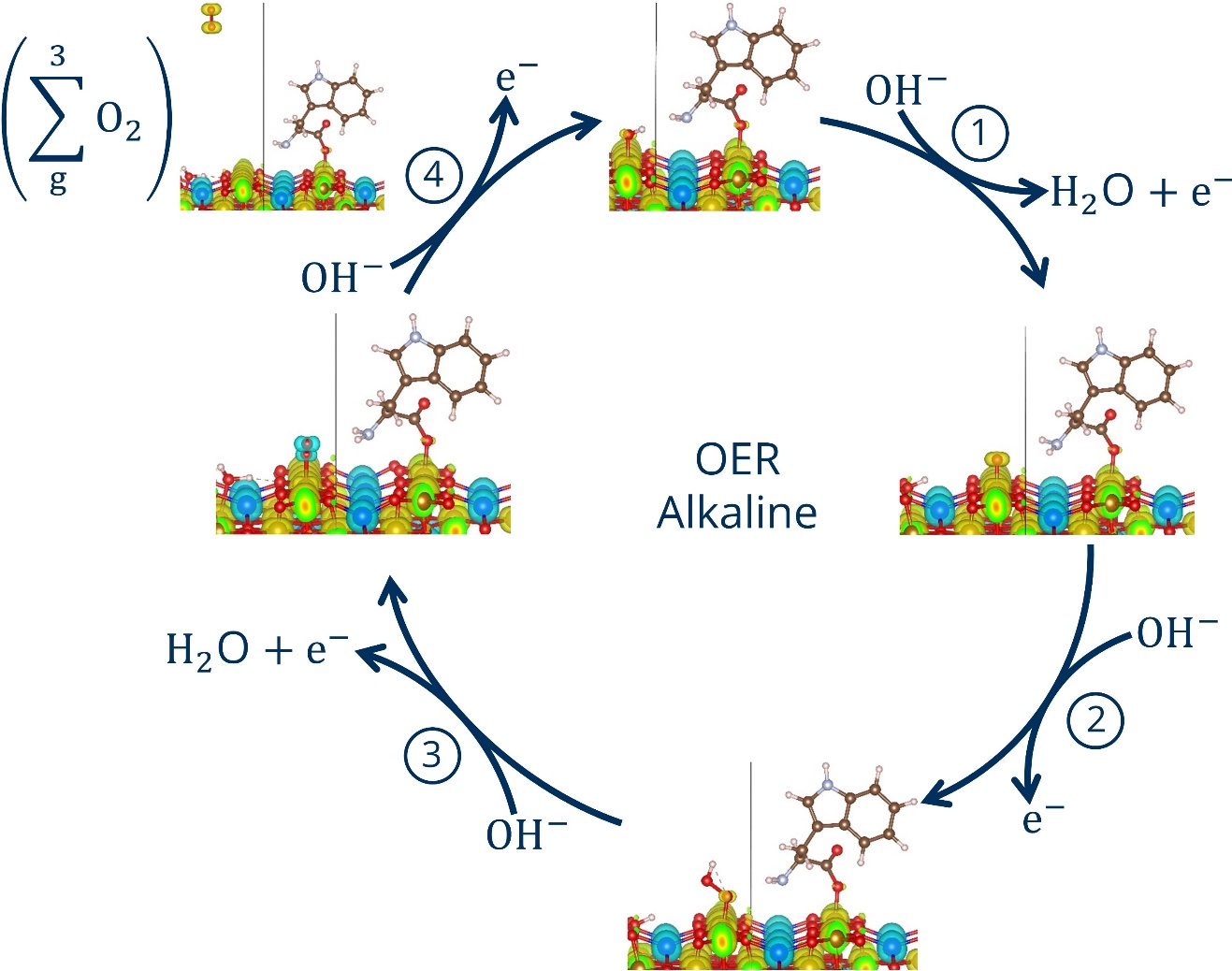 Chiral molecules reduce the reaction energy !
Bader charge analysis: charge transfer effects
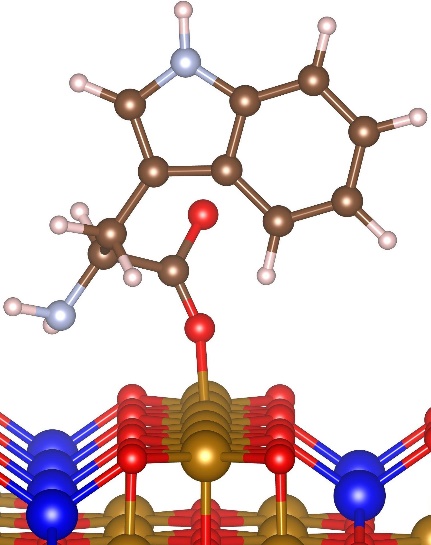 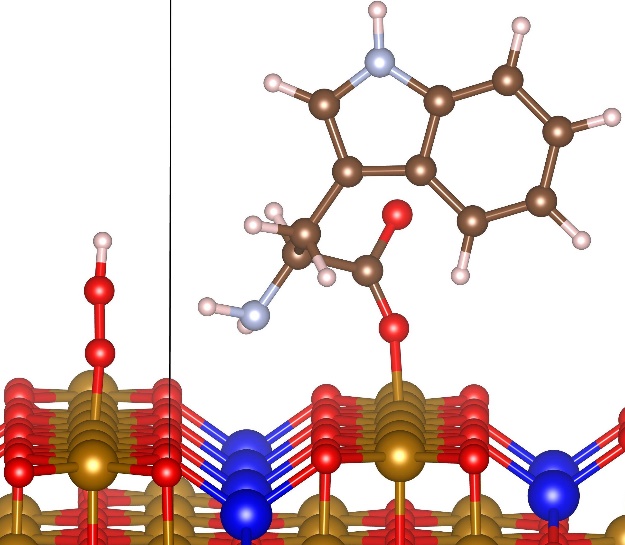 Charge transfer between surface, intermediates and chiral molecules
Charge transfer only between surface and chiral molecules
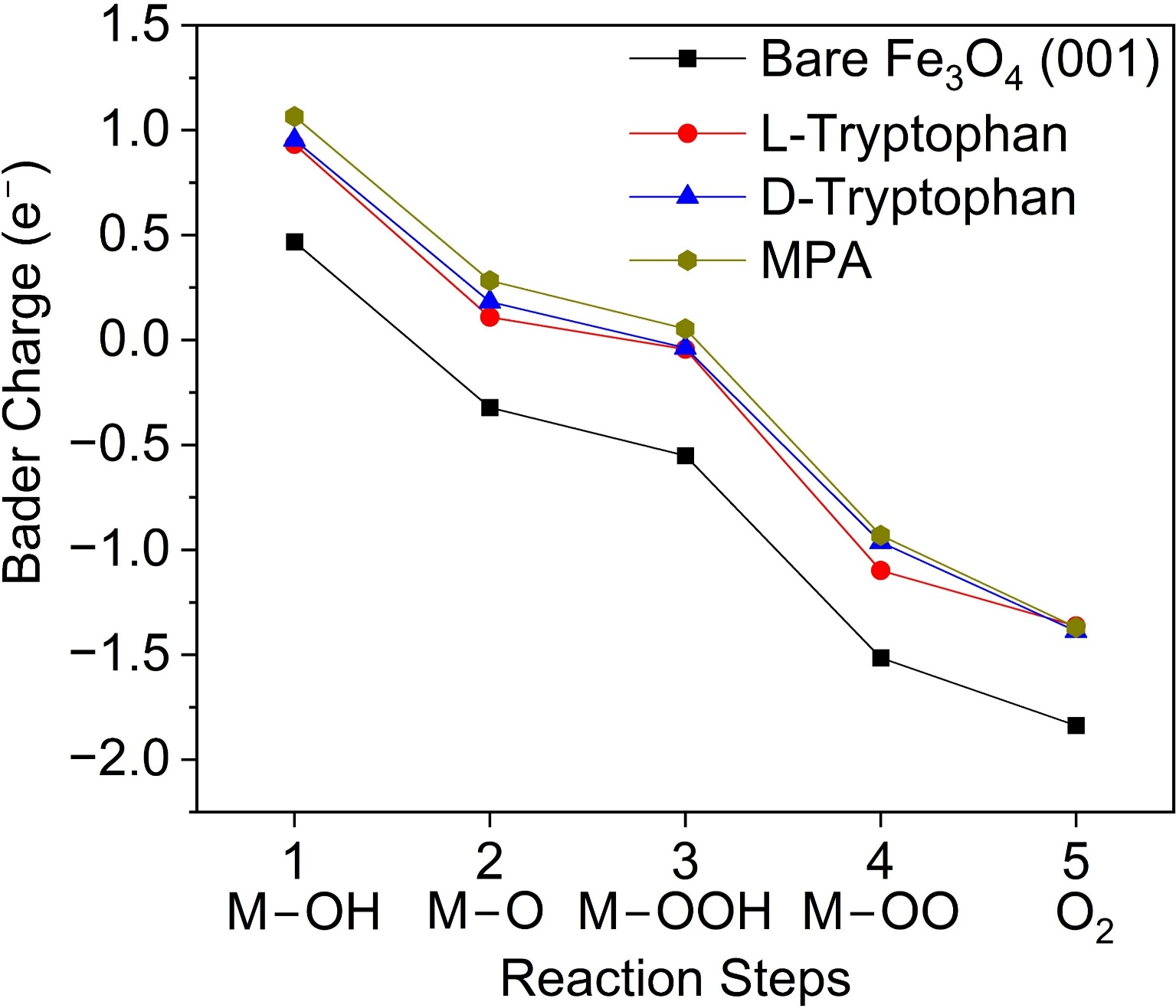 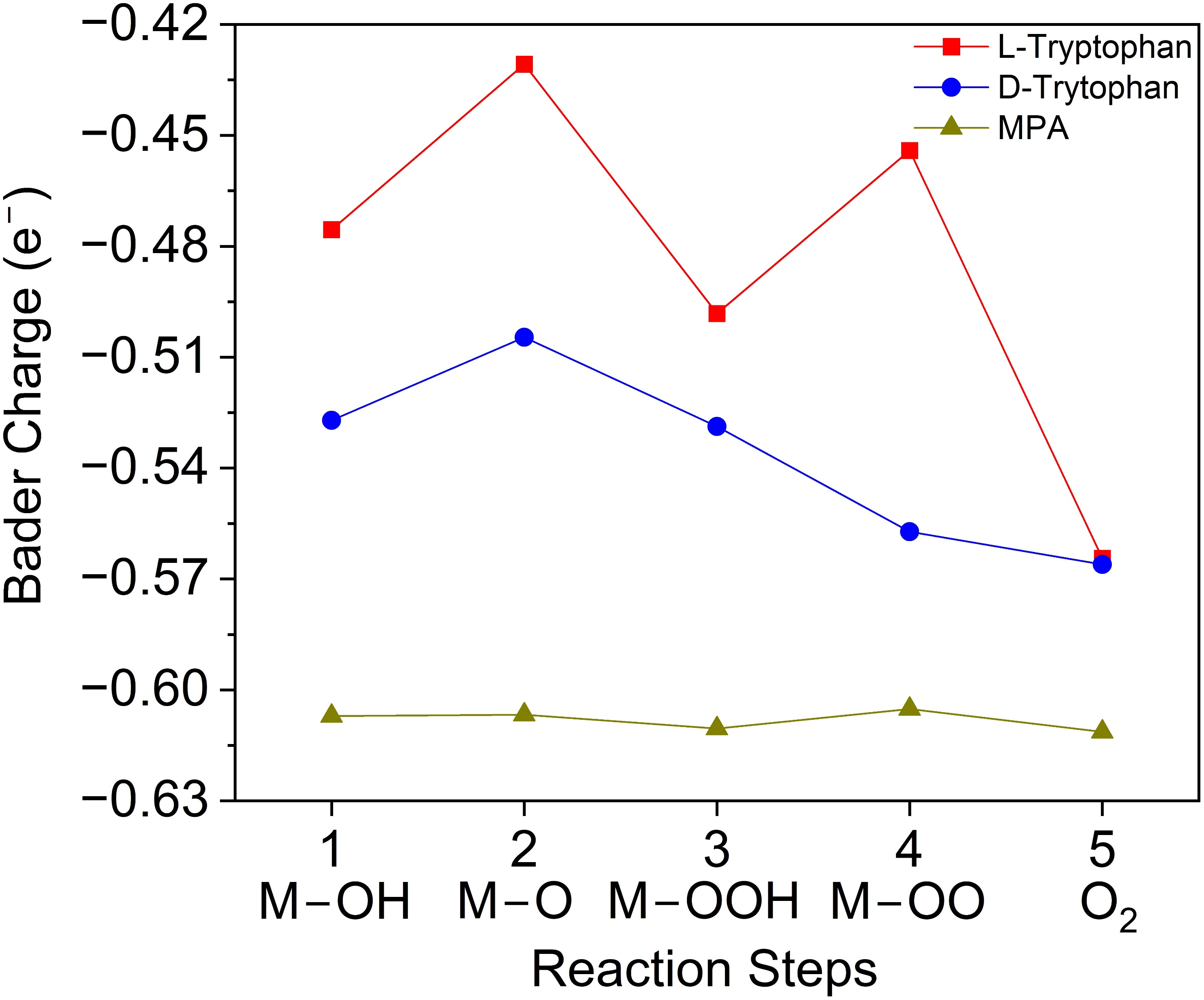 Total surface magnetization
Are chiral molecules modifying the magnetization of the surface atoms?
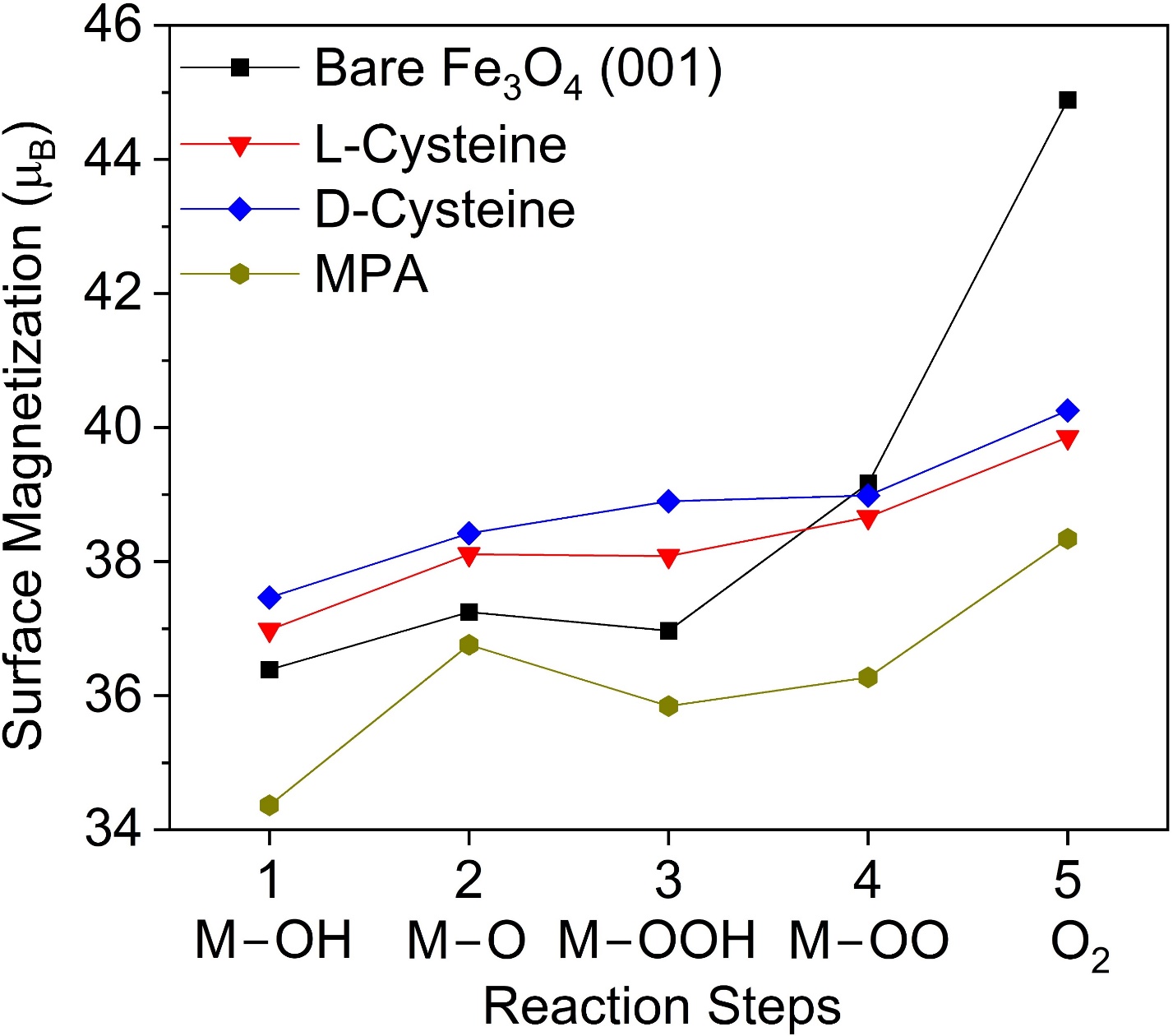 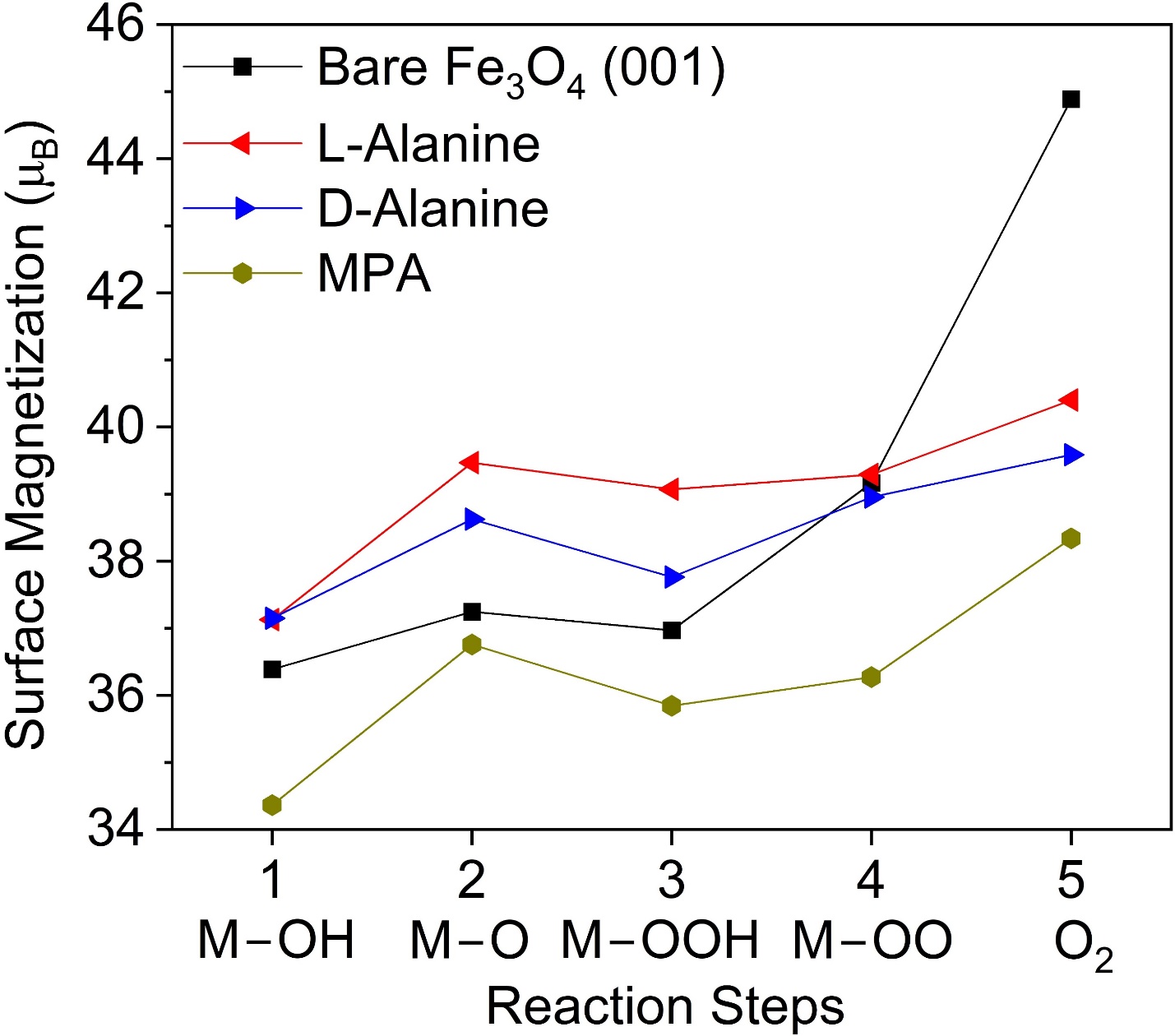 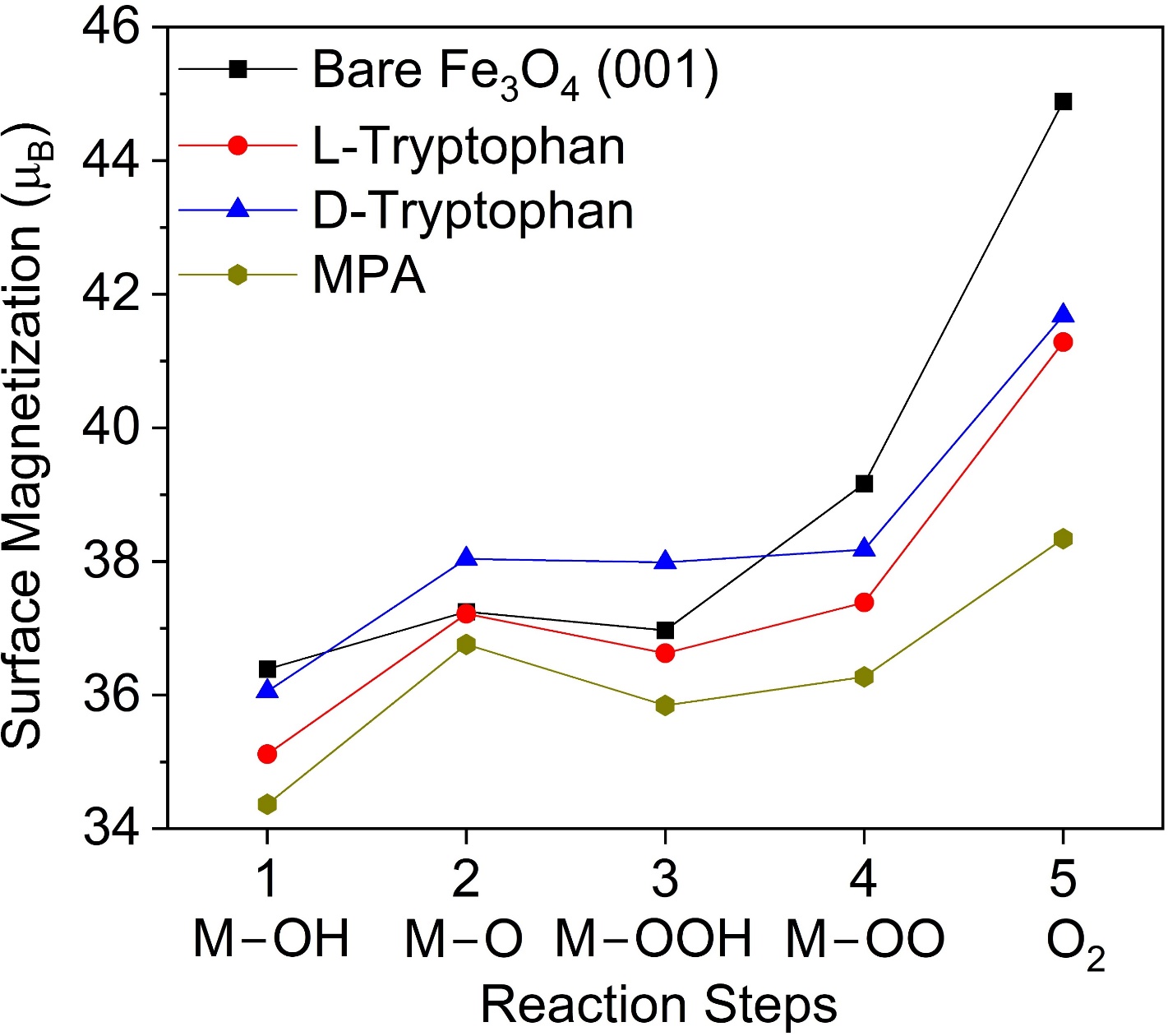 Magnetization of the Fe atom @ chiral binding site
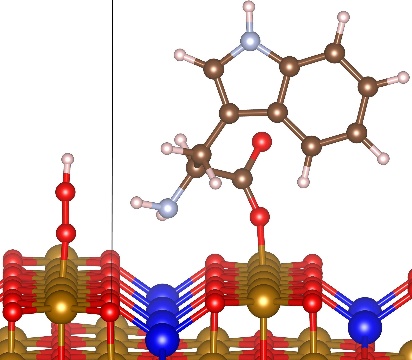 Any change in local magnetization due to the chiral molecules?
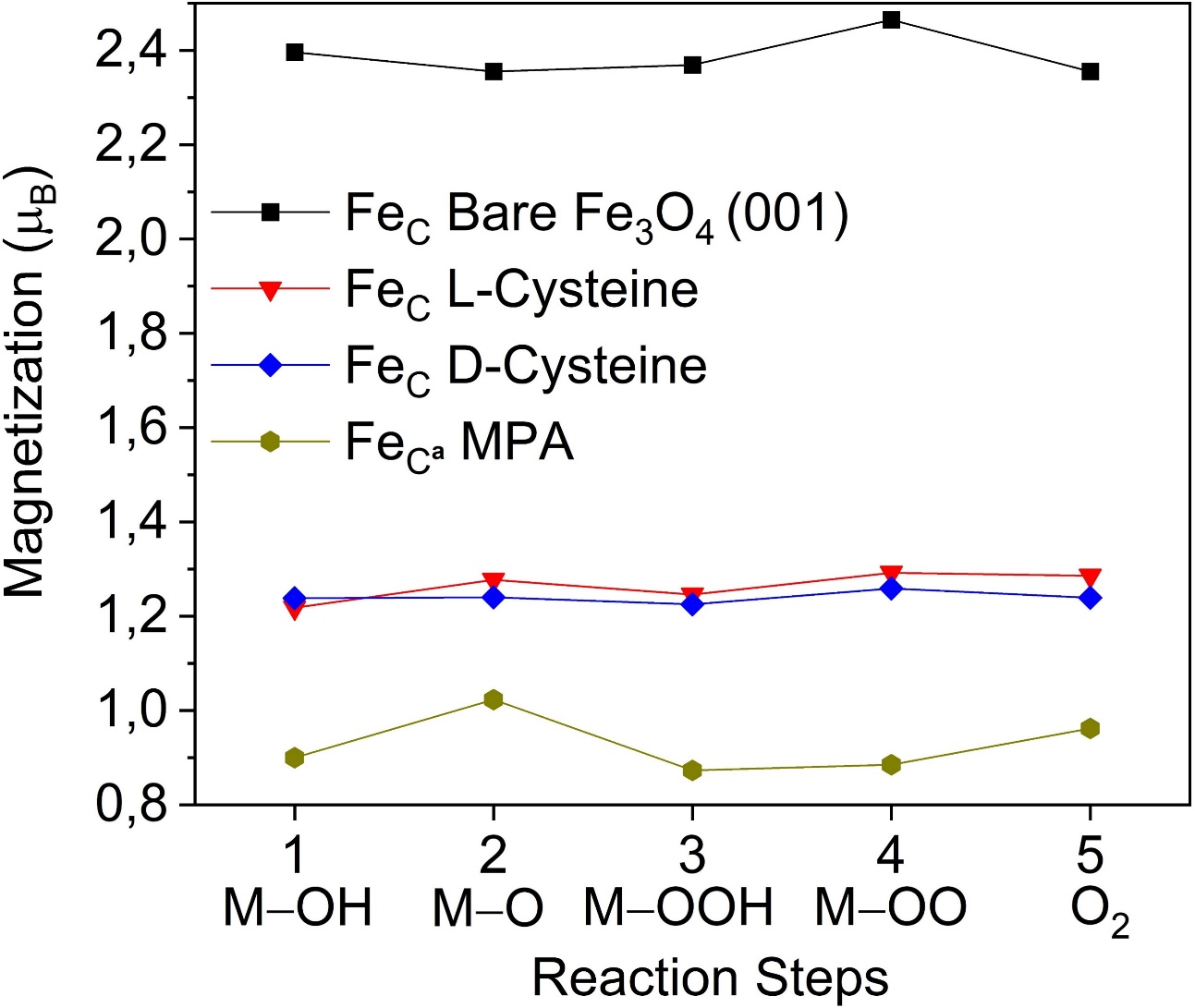 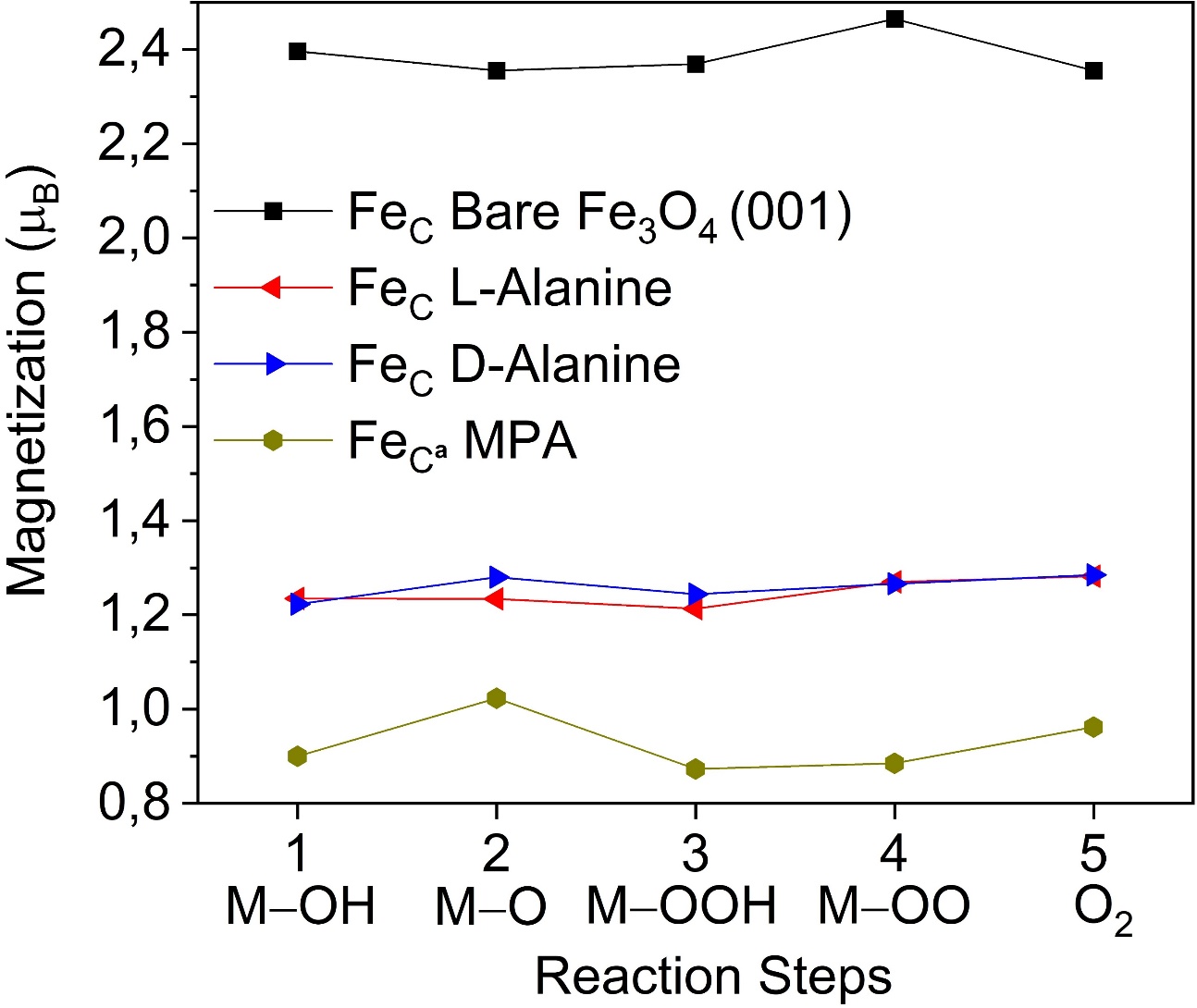 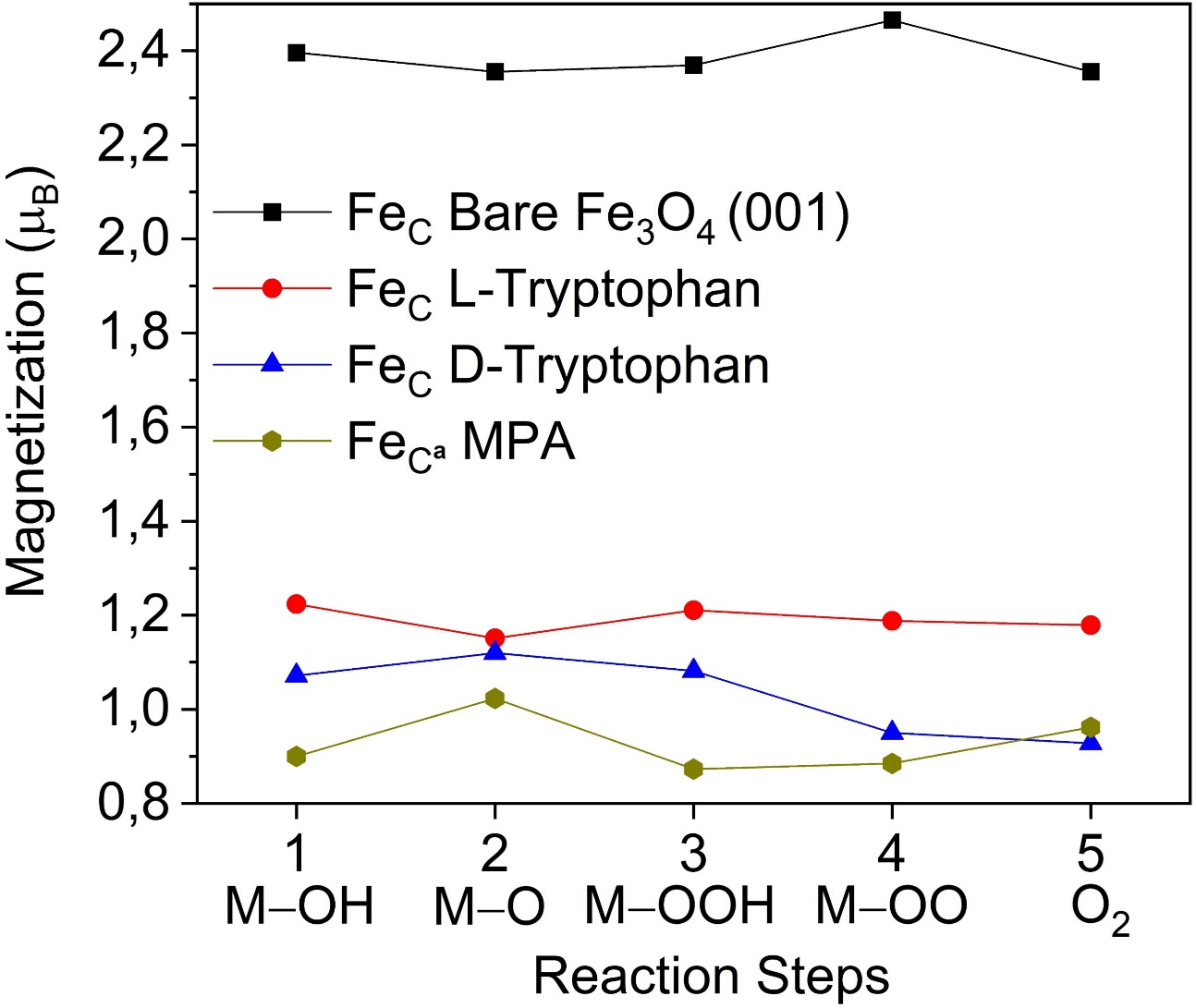 Local magnetization is reduced at the chiral / achiral binding site
Magnetization of the Fe atom @ active site
Any change in local magnetization due to the reaction intermediates?
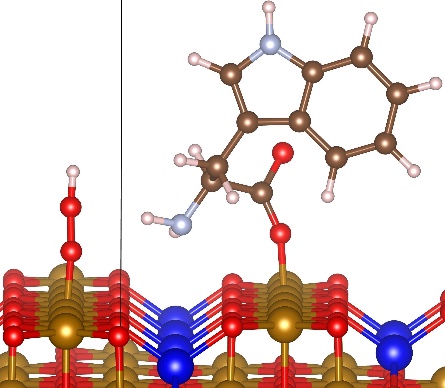 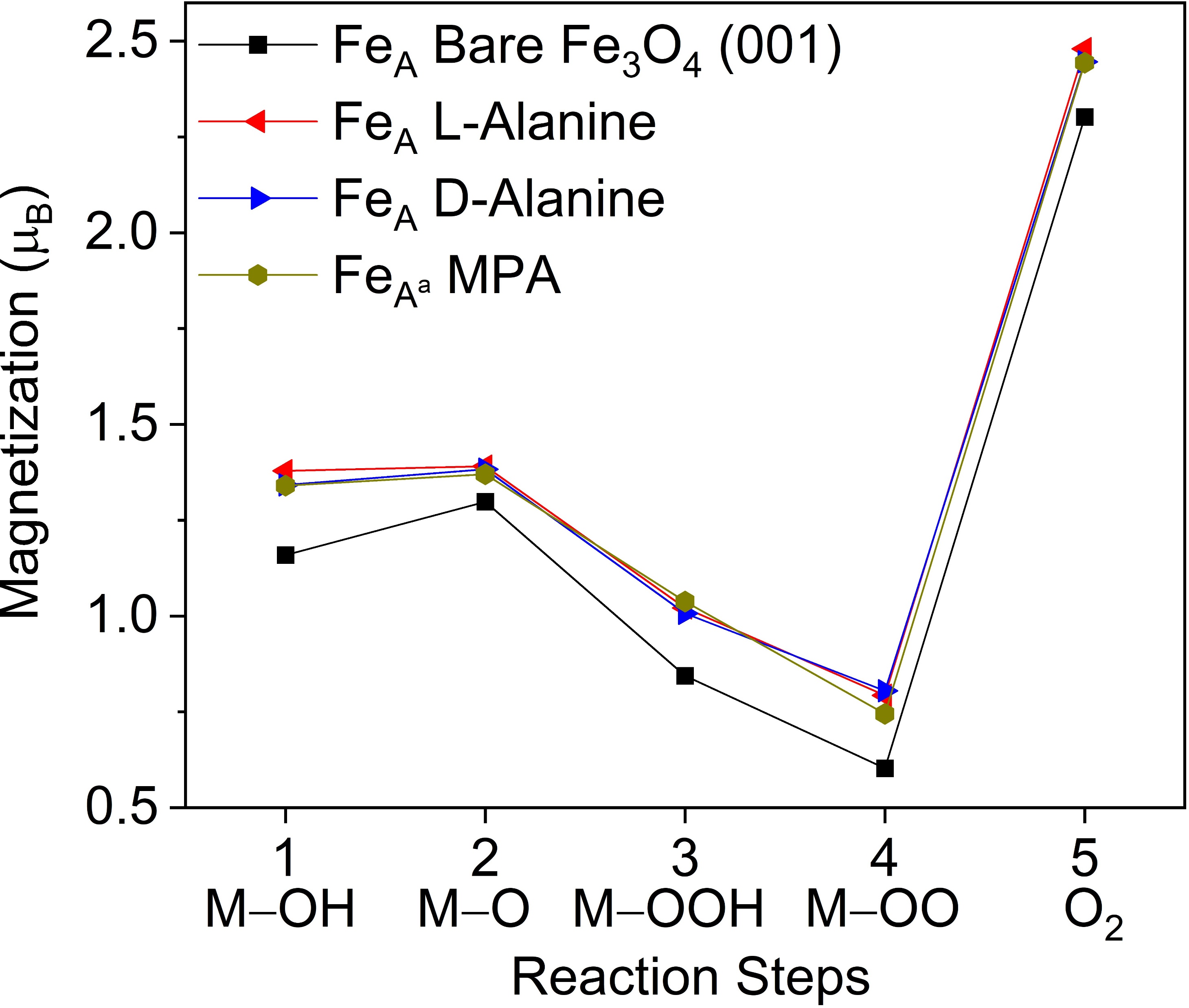 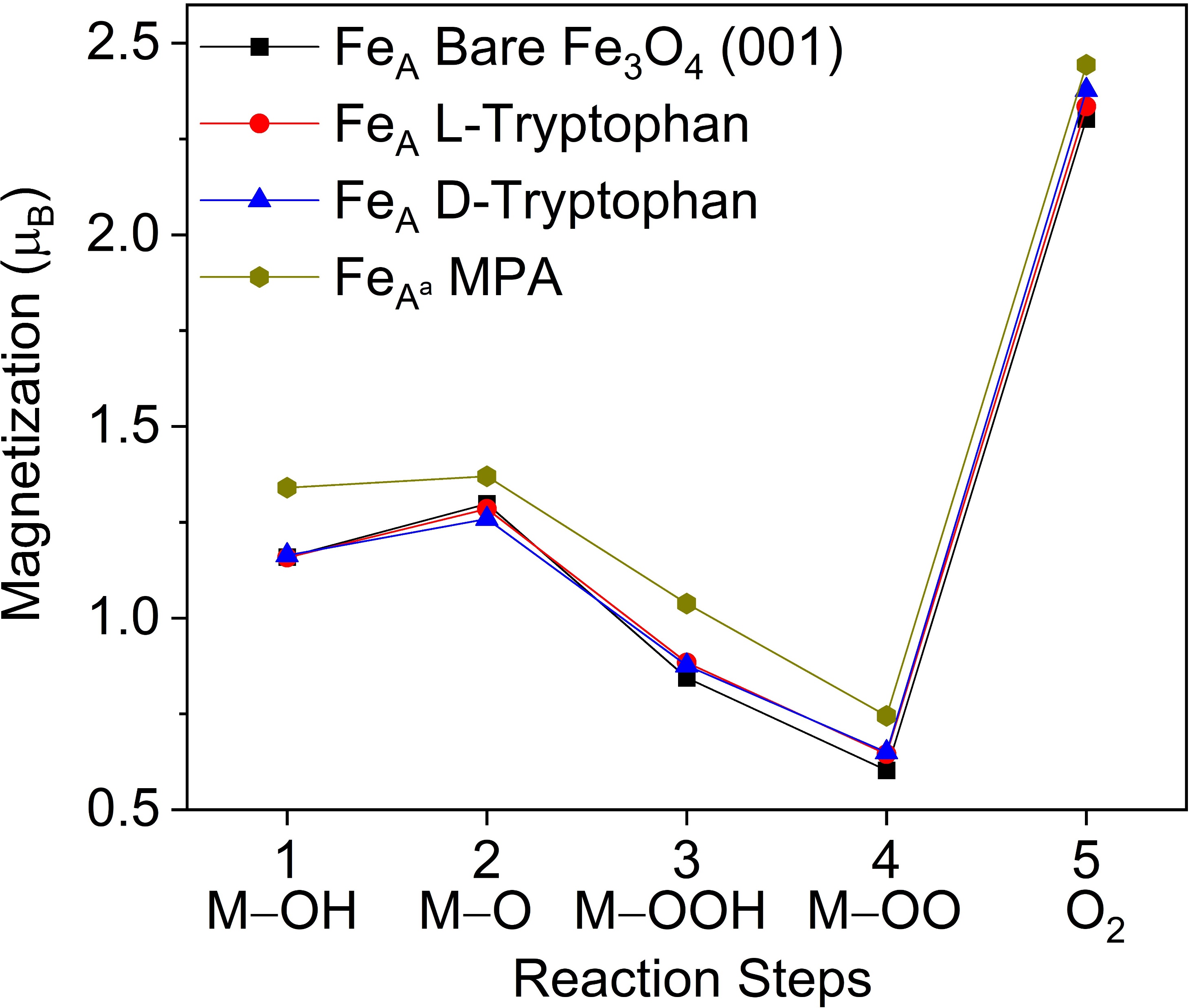 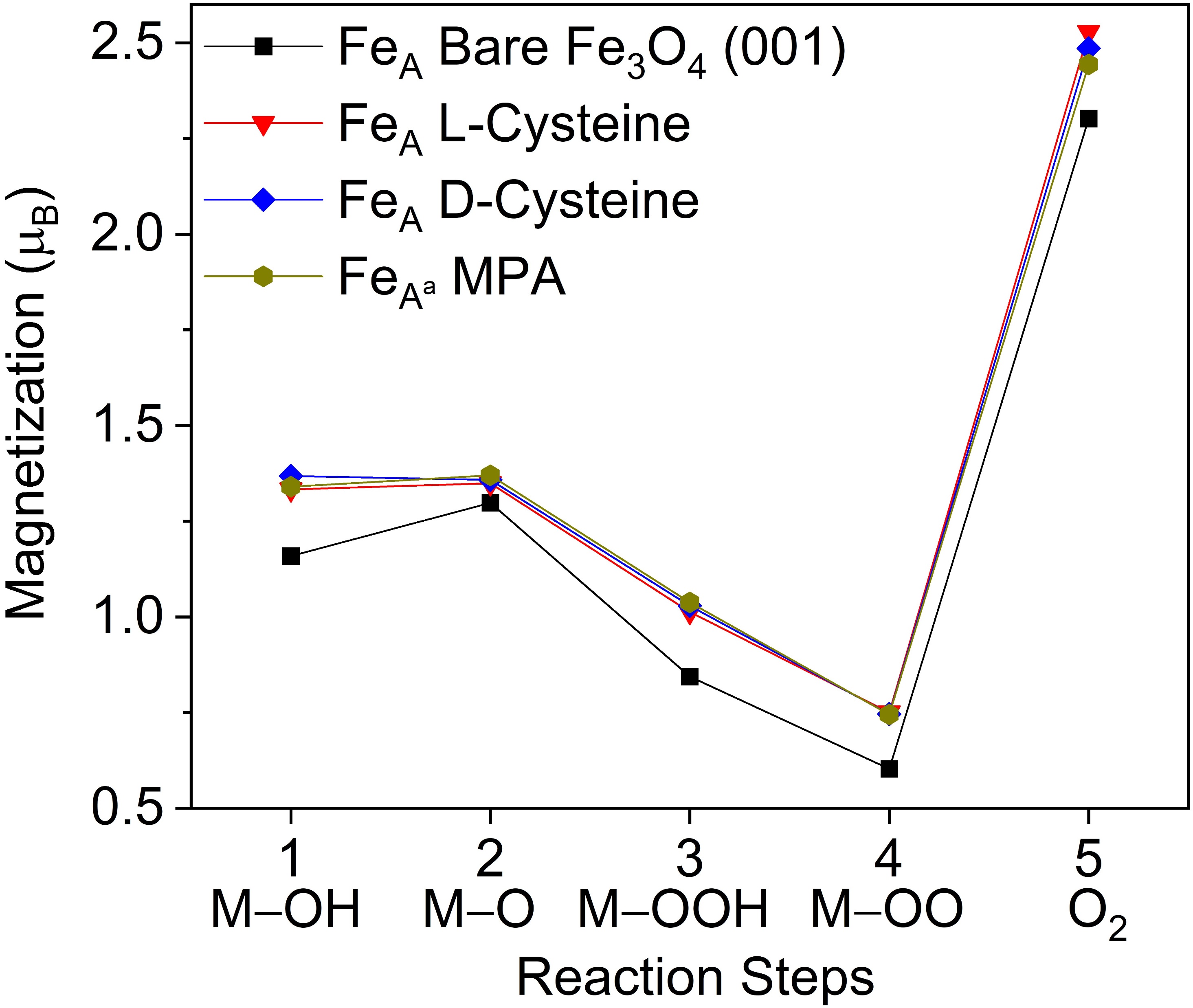 Local magnetization is affected at the active binding site by the functionalized systems
Conclusions so far…
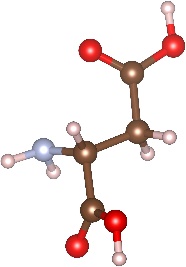 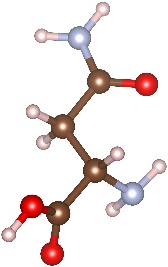 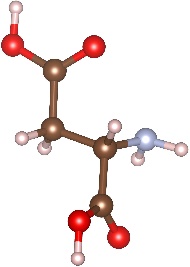 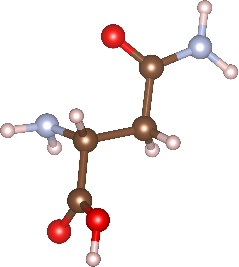 L-and D- Asparagine
L-and D- Aspartic Acid
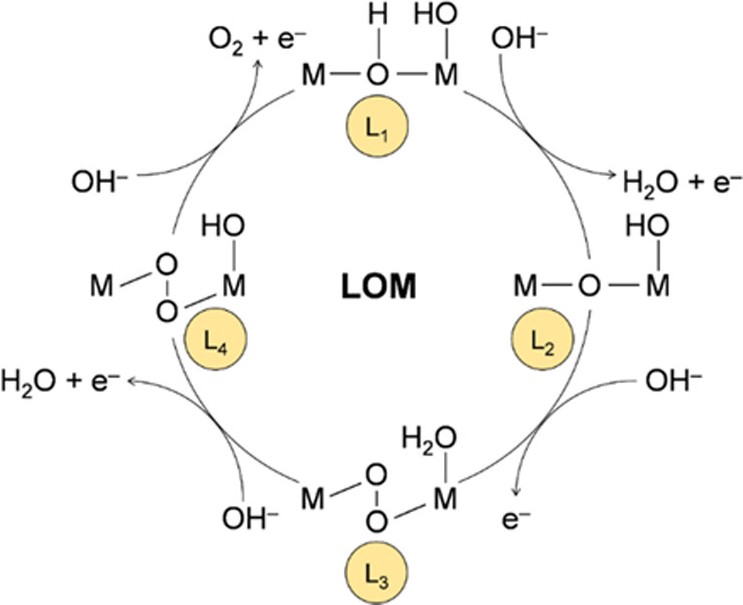 Ab Initio Molecular Dynamics: Is dynamics playing a role? 
Microscopic reaction mechanism is not fully elucidated: alternative (“parallel”) OER pathway more favourable?
C. D. Valentin et al. ACS Catal., 2023
Outlook
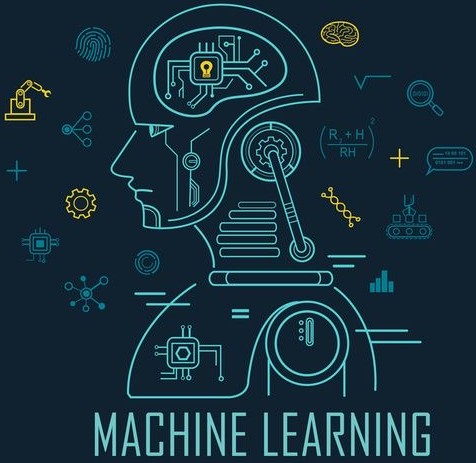 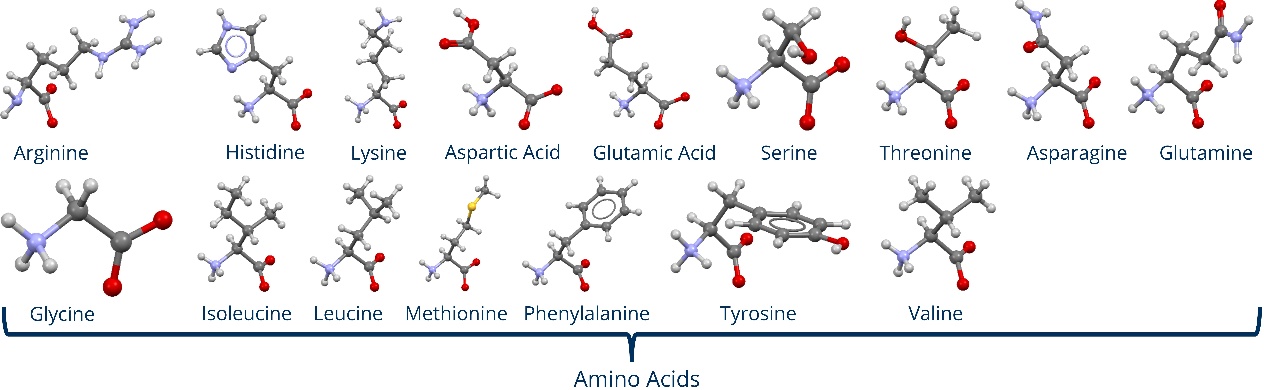 High-throughput screening of a larger pool 
of chiral molecules
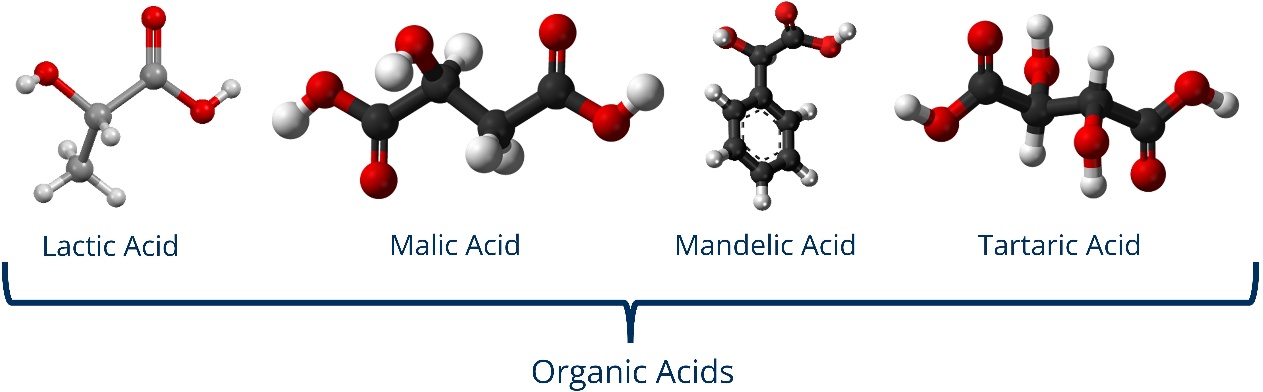 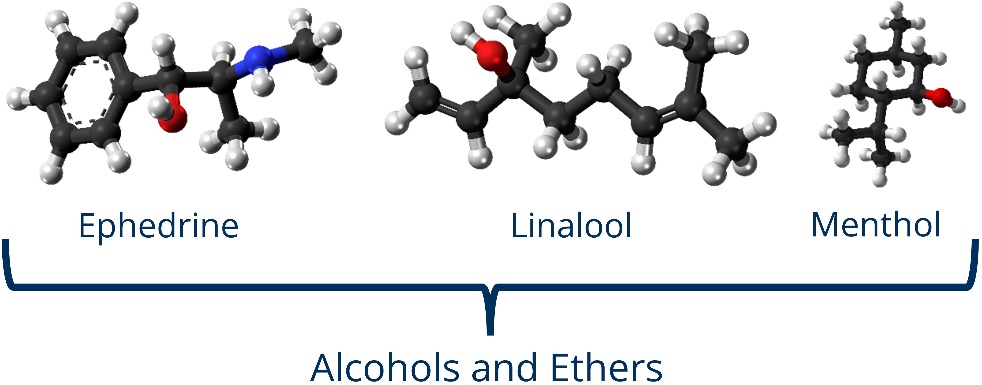 …
Teaching & conferences
Teaching
Concepts of Molecular Modeling. Winter term 2025/2026
Conferences and Workshops
Chirality and Quantum Spin – A Critical Assessment. Bad Honnef, December 2025
DPG Spring Meeting. Dresden, March 2 – 6, 2026
Electron Spin Interactions with Chiral Molecules and Materials. Gordon Research Conference. USA 
             (1) August 2 – 3, 2025      (2) August 3 – 8, 2025
460 € per year
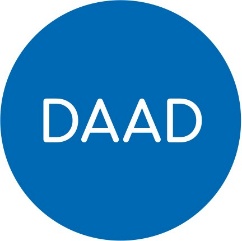 1500 € !
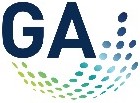 Timeline 2025-2026
Further analysis of the current research work
August
June
Set-up of high throughput
Prepare and submit manuscript
DPG spring meetings
The 1st TAC meeting
February 2026
DAAD annual progress report
March 2026
February
April
January
2025
January 2025
Next TAC meeting